Moving from evidence to Action: creating caring reflective practitioners
Dr Regina Murphy Keith
What is our role in Higher Education?
Ensure competencies for employment
Create opportunities for experience and research
To create enabling environments for students to explore their chosen field to determine the next step in their career pathway
Support professional and personal growth
2
03/09/2023
Role of HE according to students
VALUE LED : BEING THE CHANGE
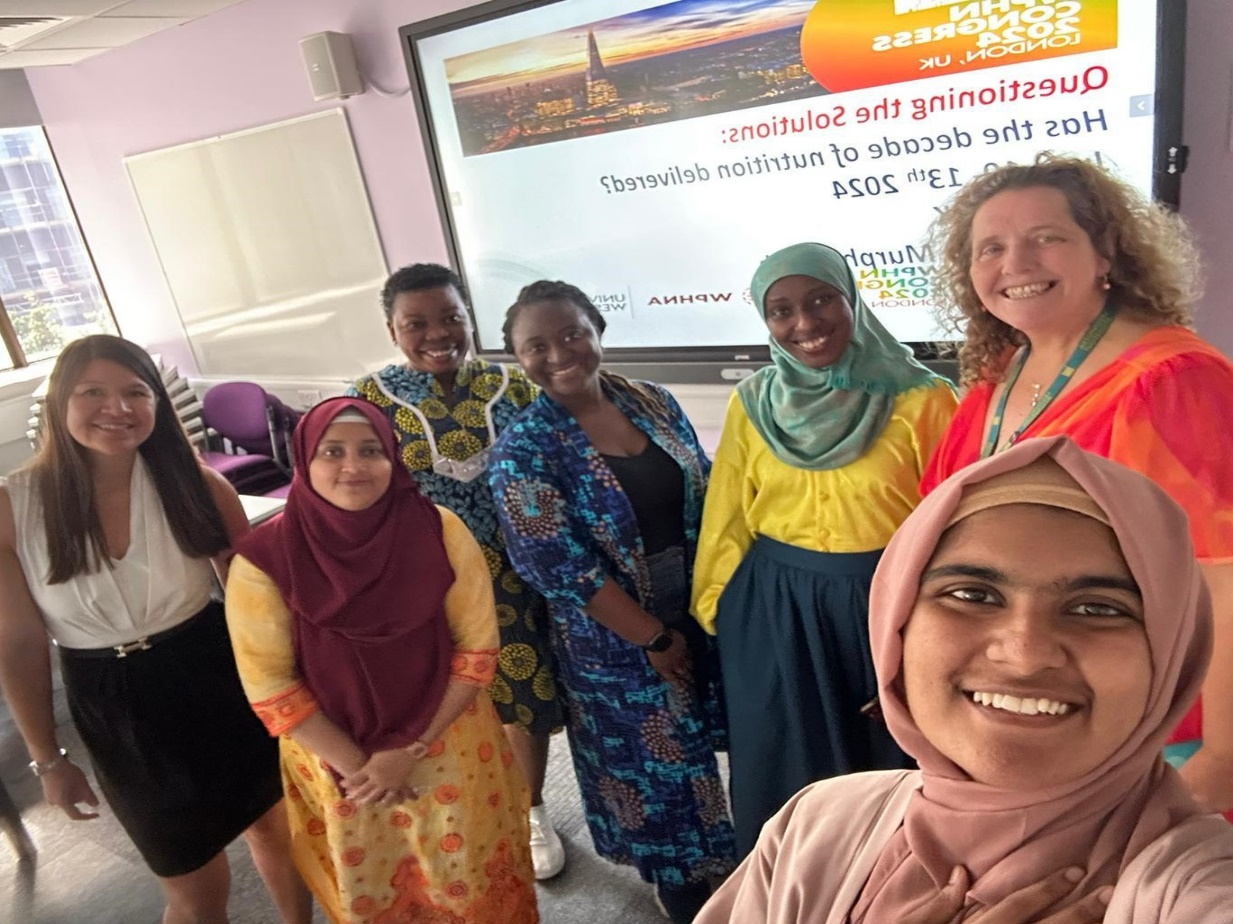 3
04/09/2023
Add a footer
Merging social science with professional skills
4
03/09/2023
Add a footer
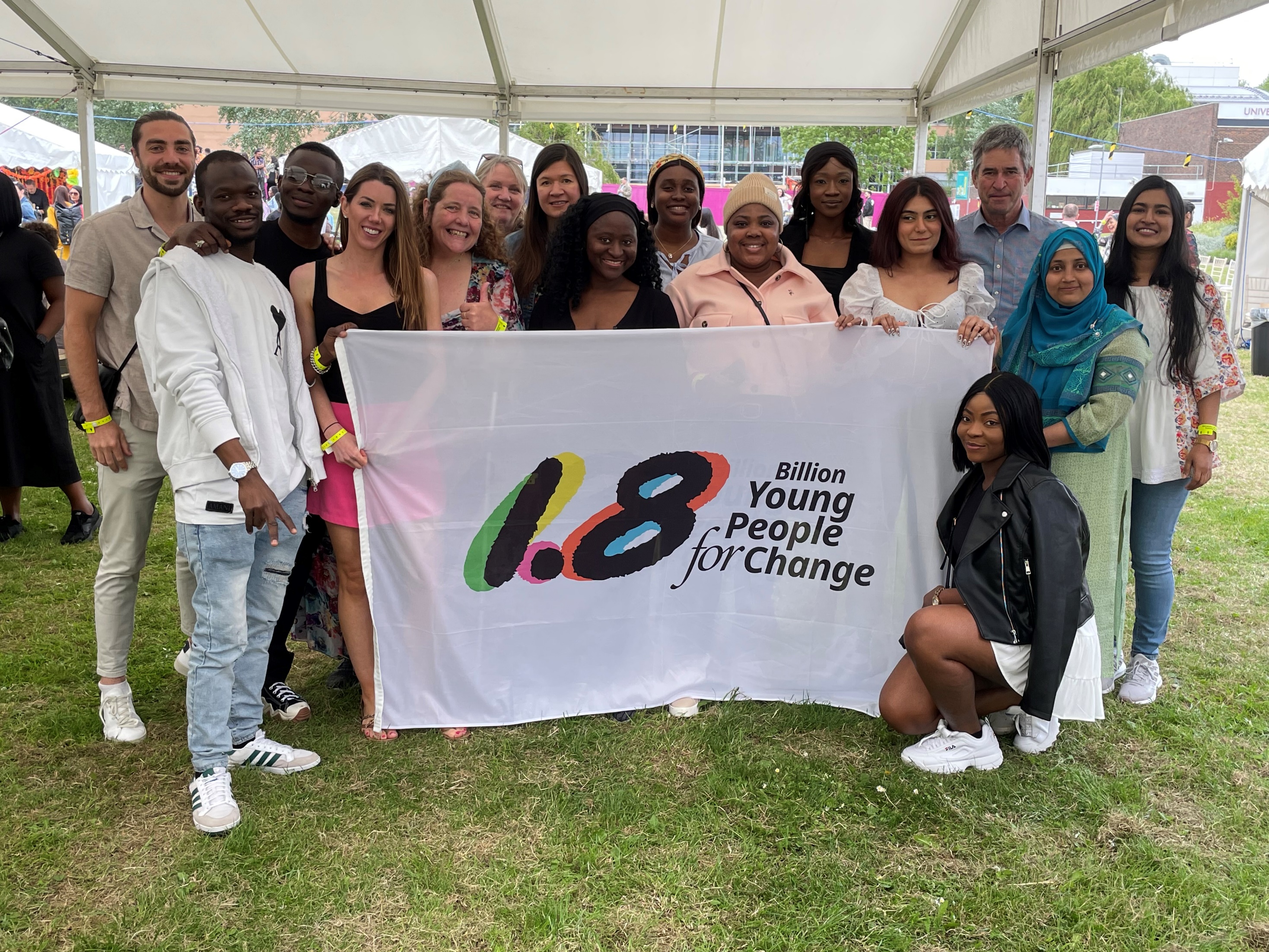 5
03/09/2023
Add a footer
Voice reduces the risk of AI challenges
Encourage voice
Building listening skills
Participatory management styles
Course committees
Social interactions
Assessments which encourage personal areas of interest
Interviews
Posters
Presentations
News programmes
Use of reflective tools such as Gibbs
Debates
Role play
Profiles
Group work training 
Group work assessments
Mindfulness sessions
Respect
Secret Friends
Weekly sessions on professional skills
Problem Hat
JISC surveys 
Module assessments
6
04/09/2023
Add a footer
Fabia Hannan Mone
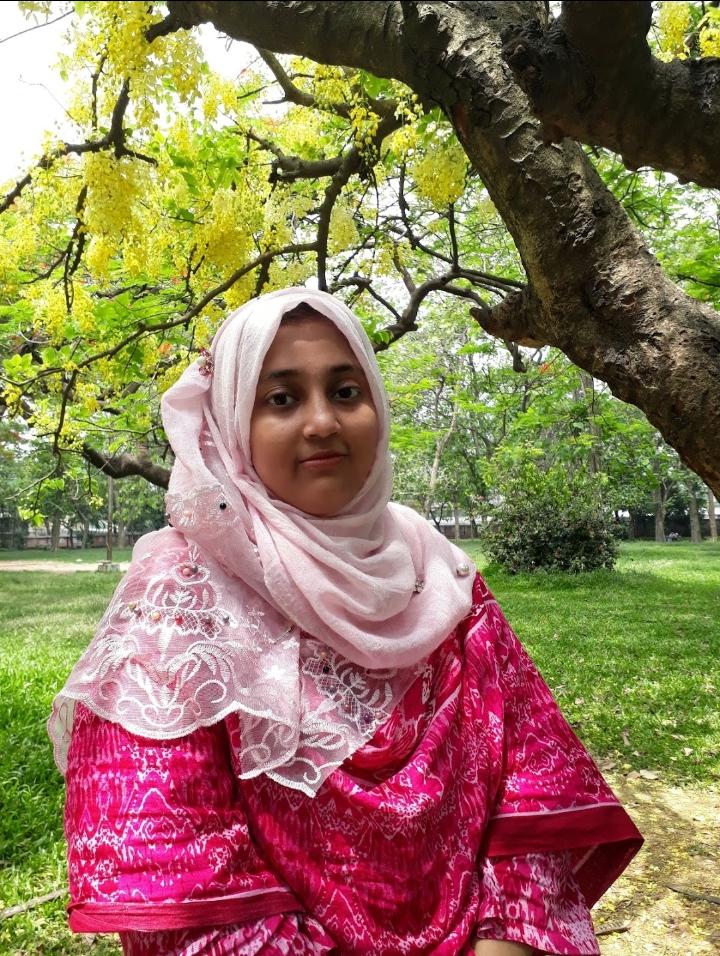 Country of origin: Bangladesh 
Country where your heart is: Bangladesh, UK, Ireland and Canada.
Course: MSc Global Public Health Nutrition/FT (GREAT Scholarship)
Career background: MBBS, MPH(Psychosocial-Health)
I have clinical experience in working at Medical College Hospitals and Rohingya Refugee Camp in Cox's Bazar, Bangladesh. I worked for the World Health Organization (WHO) as a Surveillance and Immunization Medical Officer (SIMO) focusing on Surveillance, immunization & Vaccination, and child health nutrition in Bangladesh.
What area of PHN am I interested in? 
Childhood Obesity and Undernutrition, Nutrition in Elderly Population, Nutrition Burden in Health Emergency, Nutrition problems and its effects in Mental Health, Strategies and Planning for improving GPHN, Sustainability and Equity in GPHN.
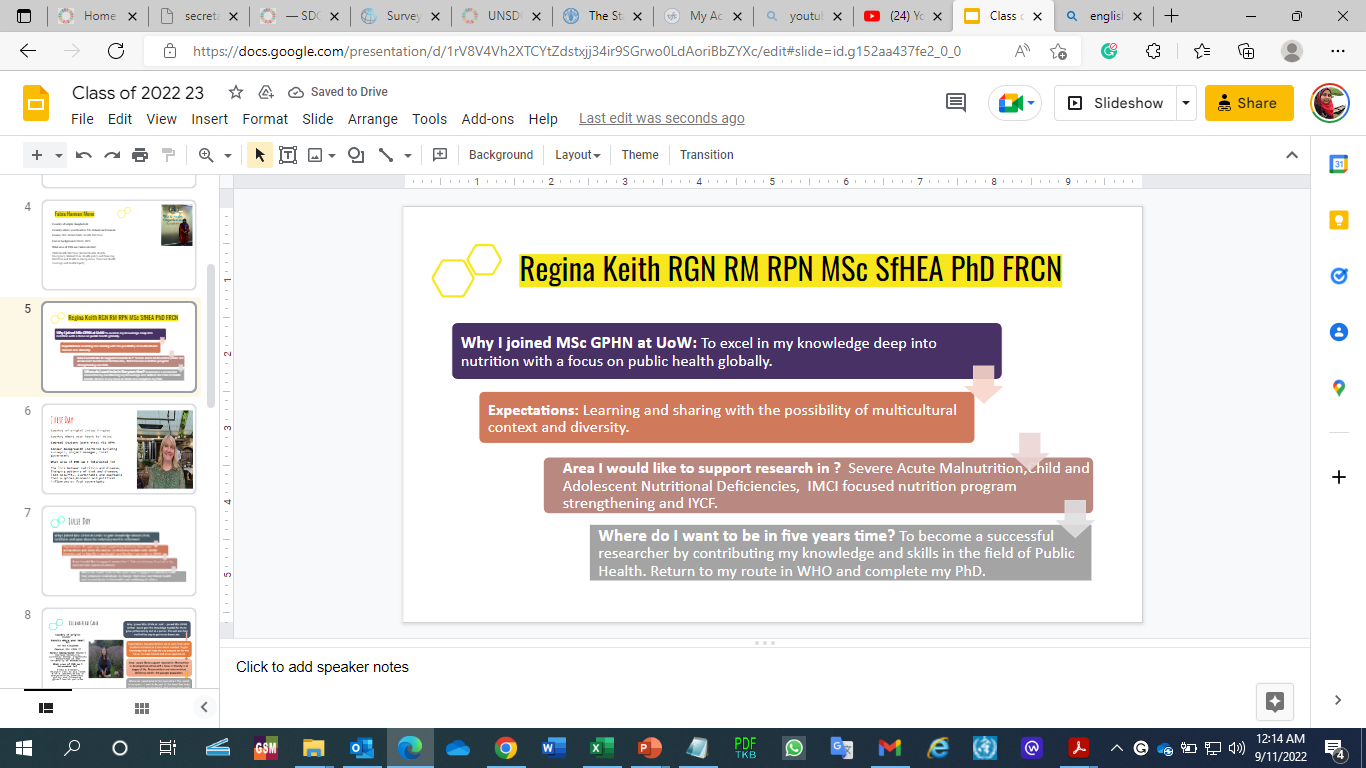 EQUITY (can AI reduce inequalities)?
Competency training 
Alumni mentoring 
Course alumni group on X and Linked in
Secret Friends
Weekly sessions on professional skills
Internships
Employer sessions 
Access course
English classes
Sharing skills 
Stories
Rivers of Life
Health system assessments
Class selected awards
Mentorship rewarded 
Reflections on lived experiences
Training and assessments using Participatory Learning Skills
8
04/09/2023
Add a footer
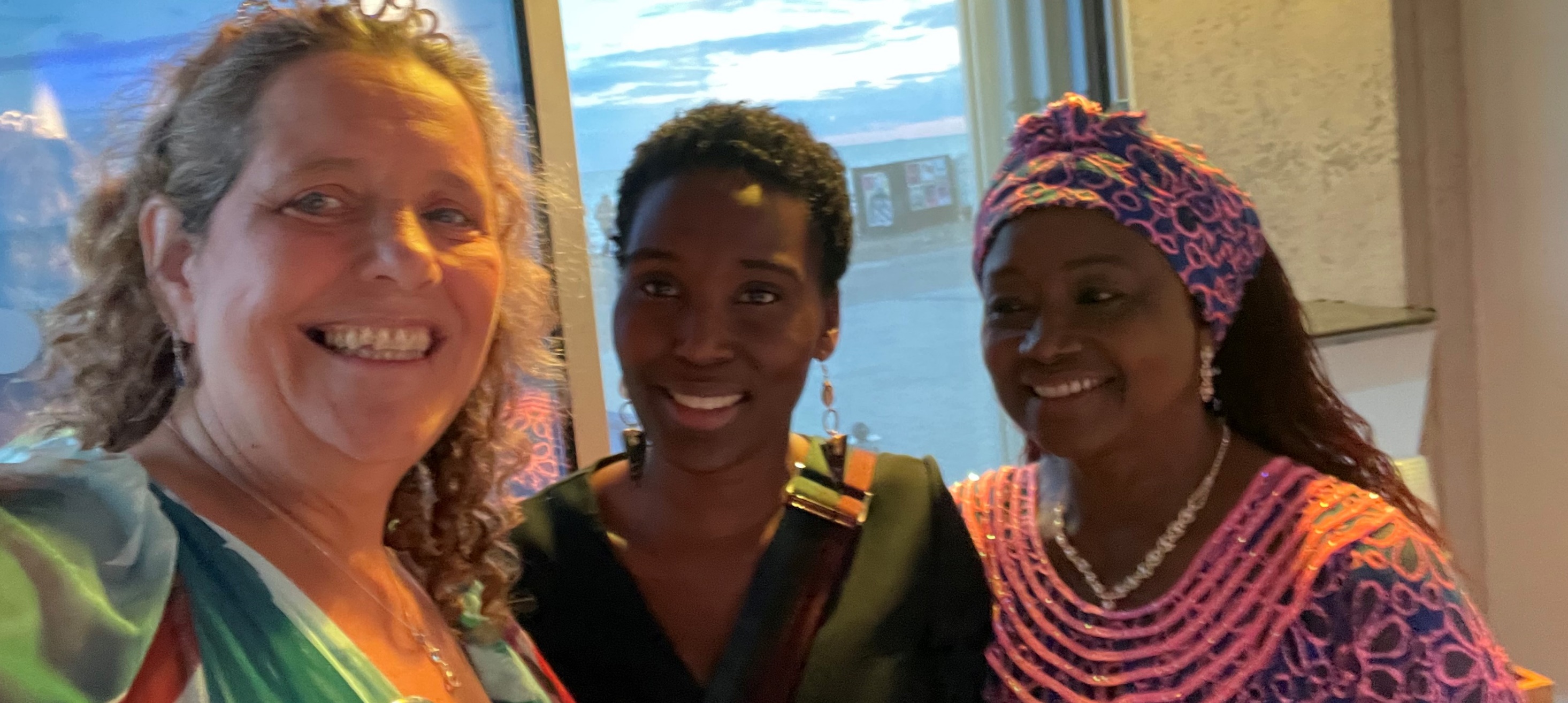 9
04/09/2023
ALUMNI SUCCESS
Governance and Leadership
Co creation opportunities 
Regional and Gender Class Representation
Clear instructions
On site days limited for inclusion
Induction builds class cohesion
Self-development and professional responsibility 
Accreditation of course
Research into action
Policy changes
10
03/09/2023
Add a footer
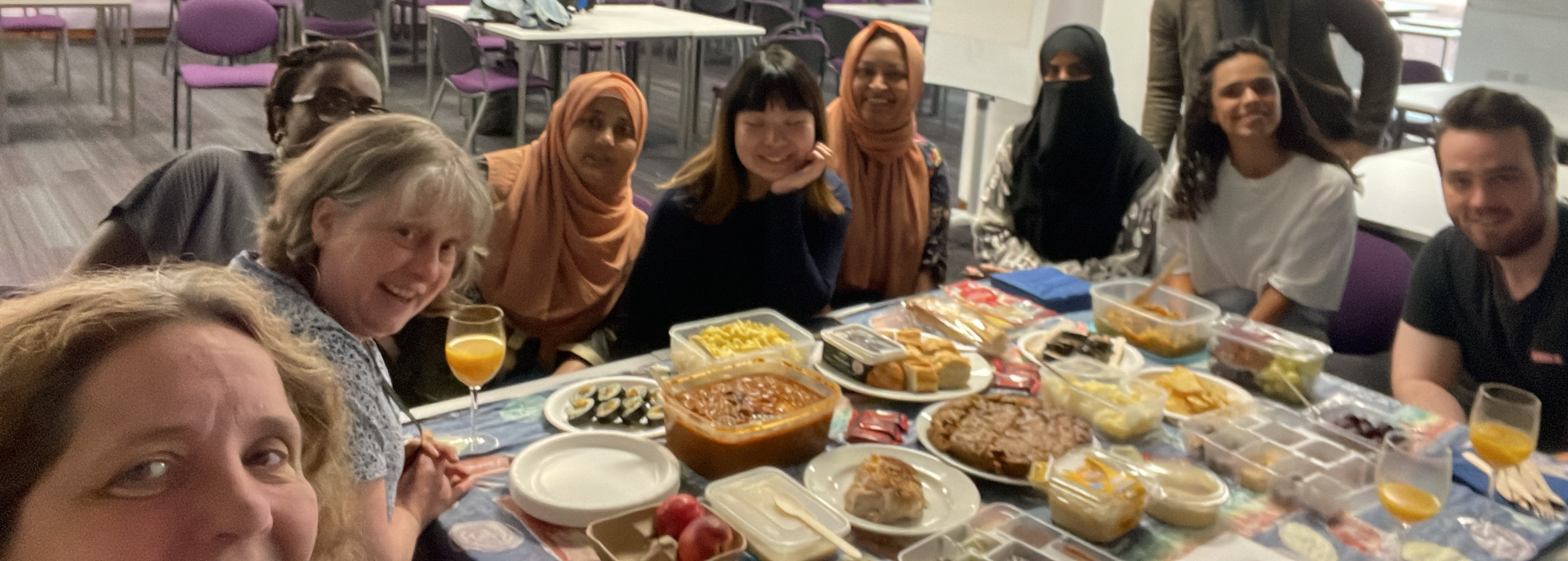 11
04/09/2023
Add a footer
SDGs and Social Determinants of Health: Investing in other sectors
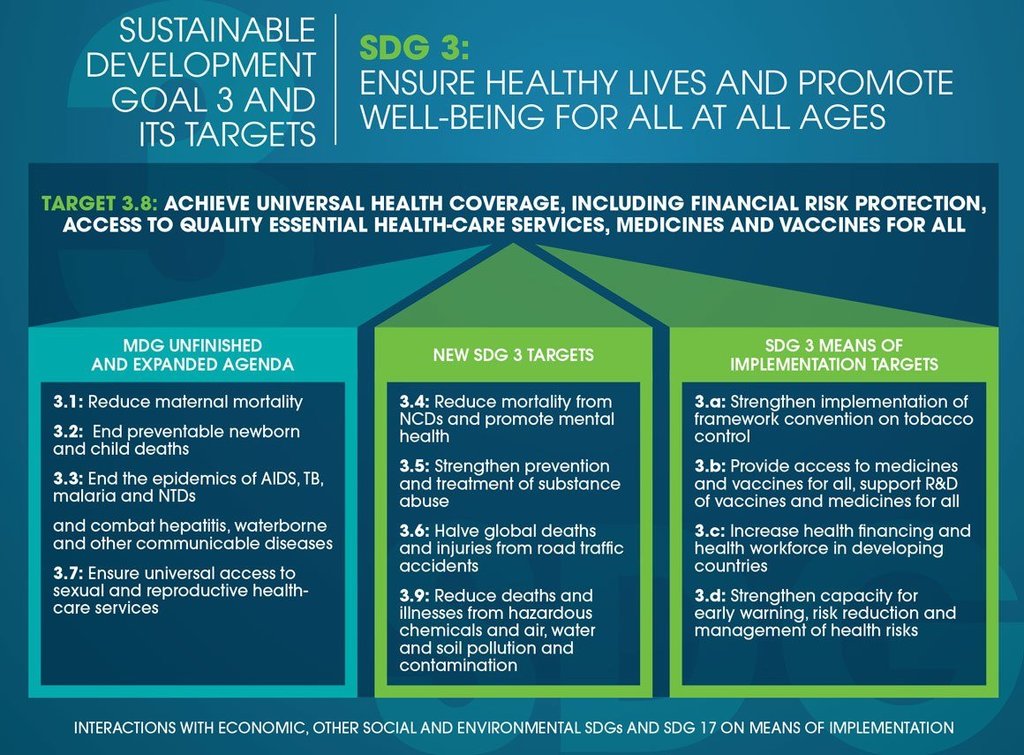 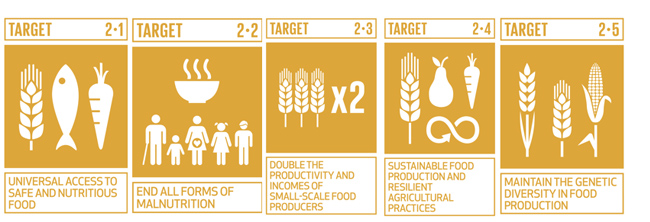 12
04/09/2023
Add a footer
ADDRESSING POWER
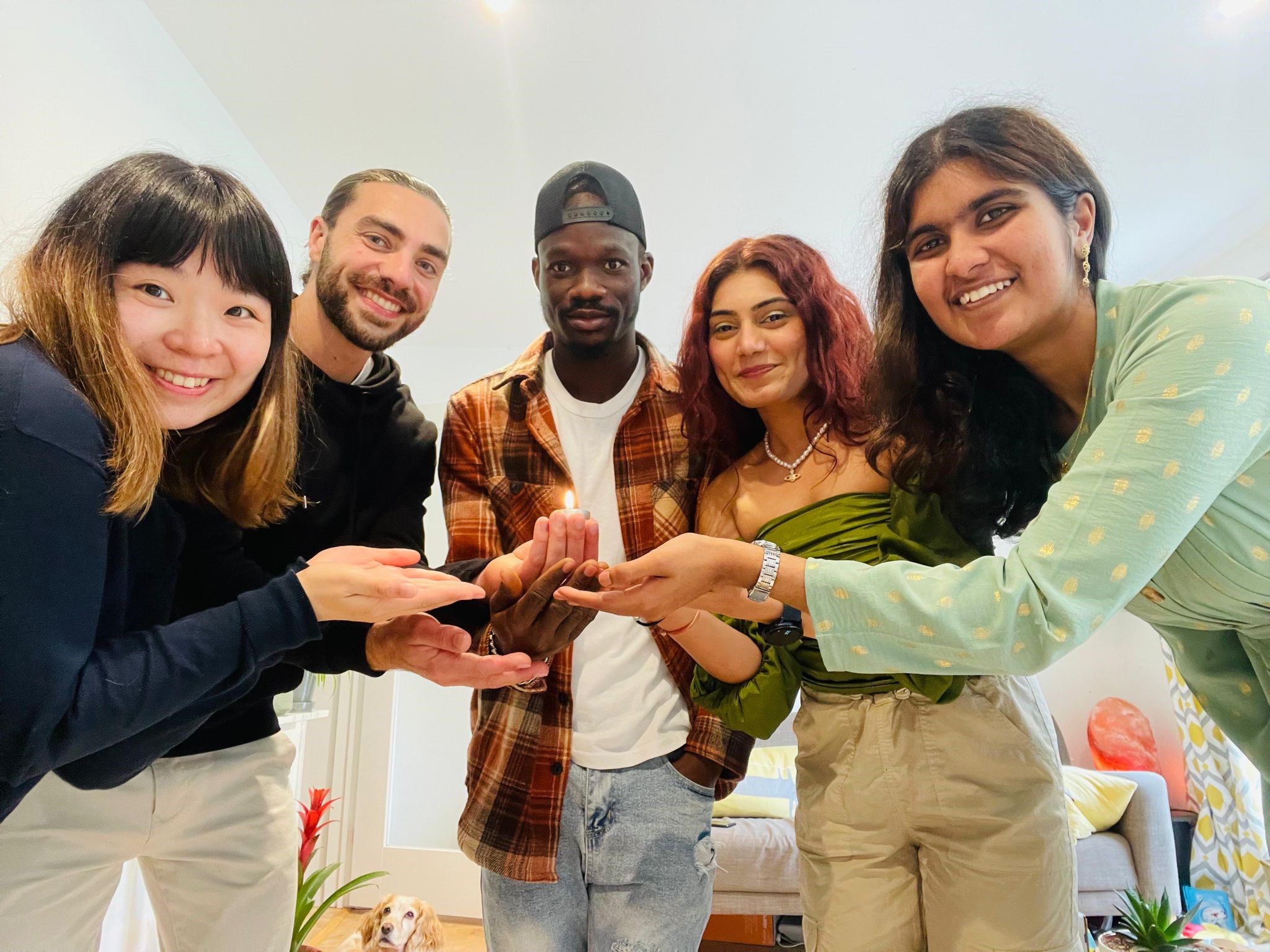 POWER WITHIN
CREATING ENABLING ENVIRONEMENT FOR GROWTH
13
04/09/2023
Add a footer
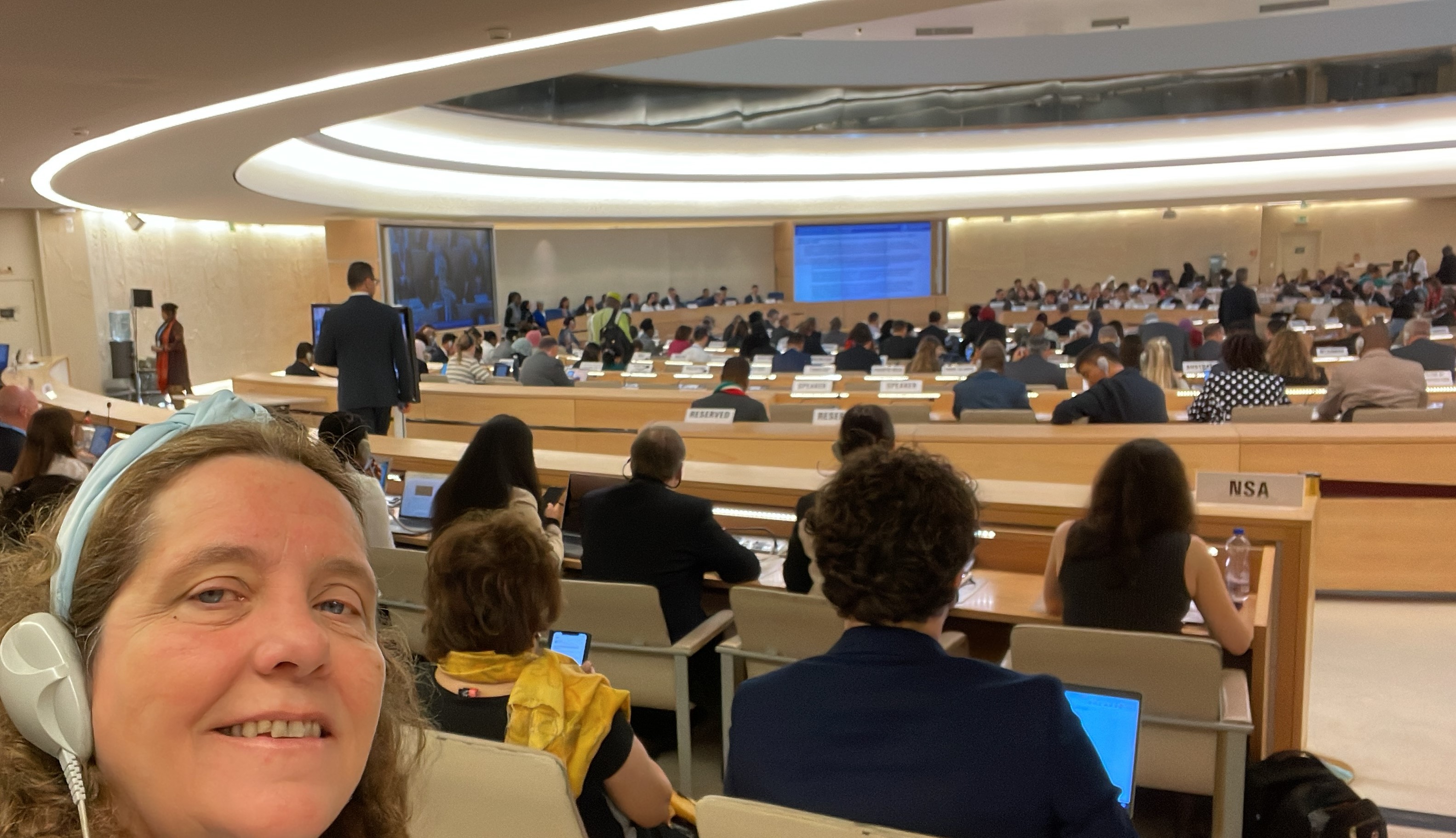 14
04/09/2023
Add a footer
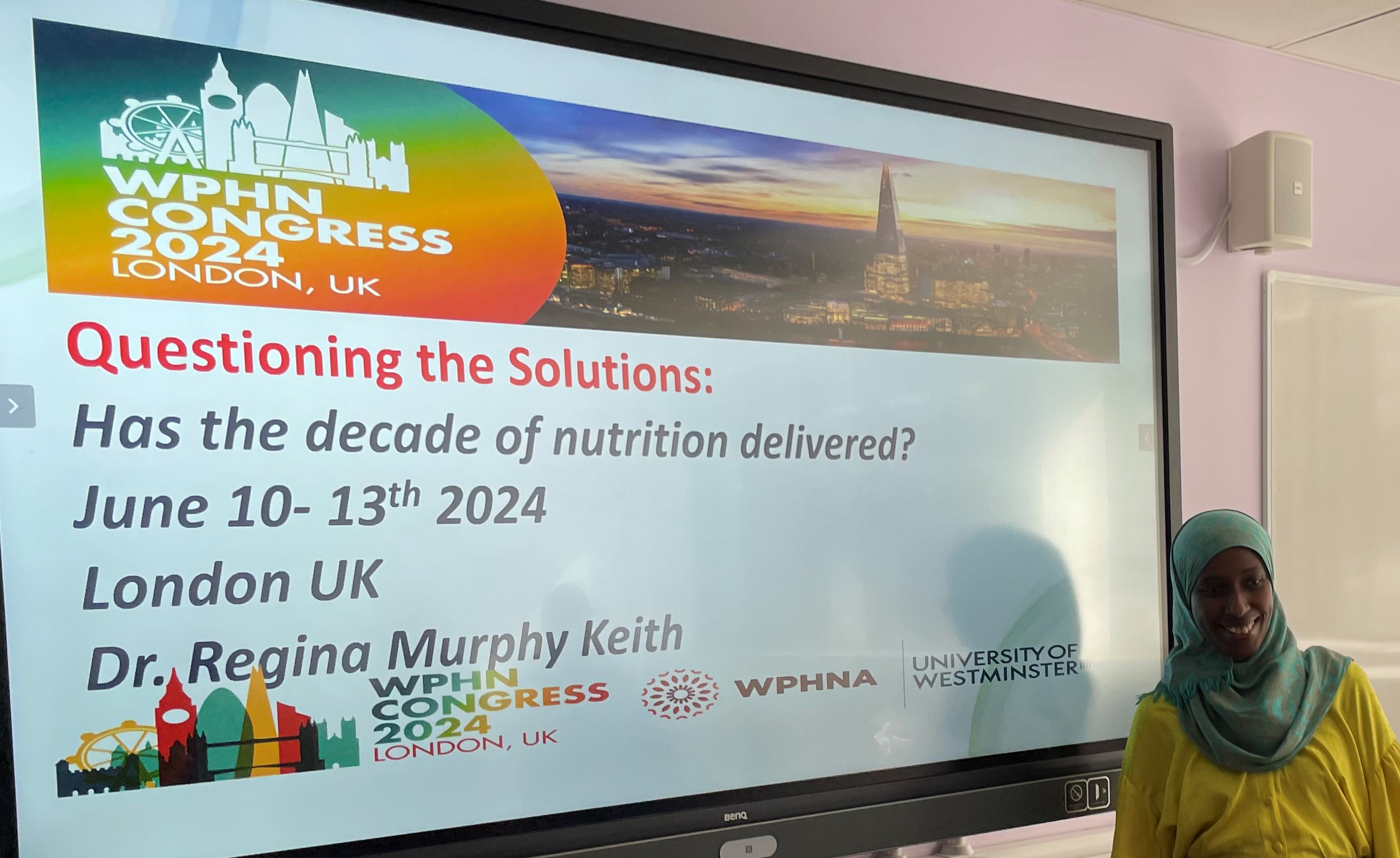 15
04/09/2023
Add a footer
Sustainable, resilient food systems supporting health. 
 Health systems delivery for optimal nutrition. 
Social protection to ensure food security for all. 
Trade and investment for improved nutrition. 
Safe and supportive environments for nutrition. 
Strengthened governance and accountability for nutrition. 
Building capacity for public health nutrition action. 

Please register and submit your abstract 
World Public Health Nutrition Congress 2024 | Ex Ordo
Call for abstracts is open: submit by October 15th, 2023
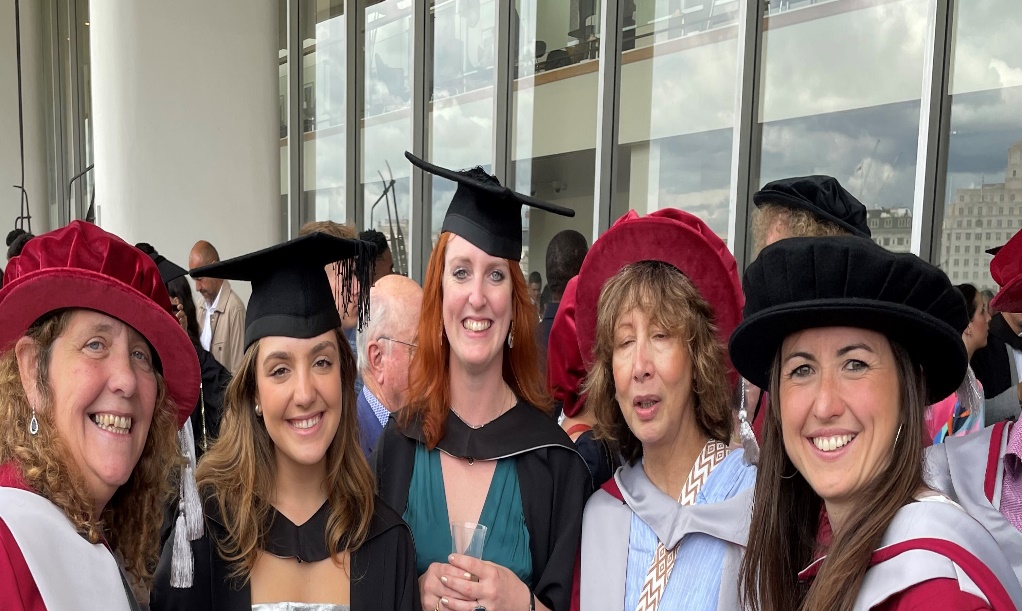 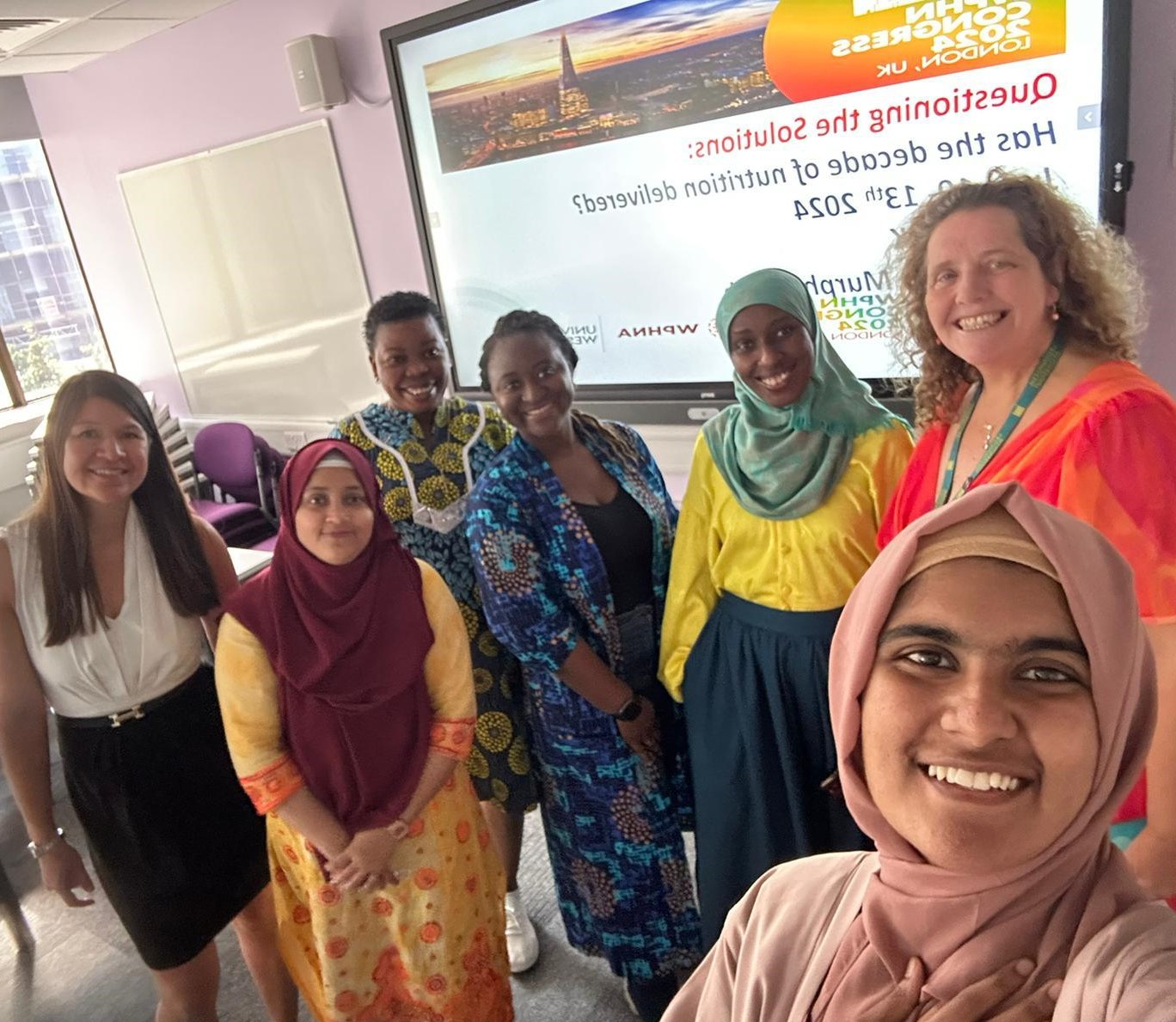 BE THE CHANGE
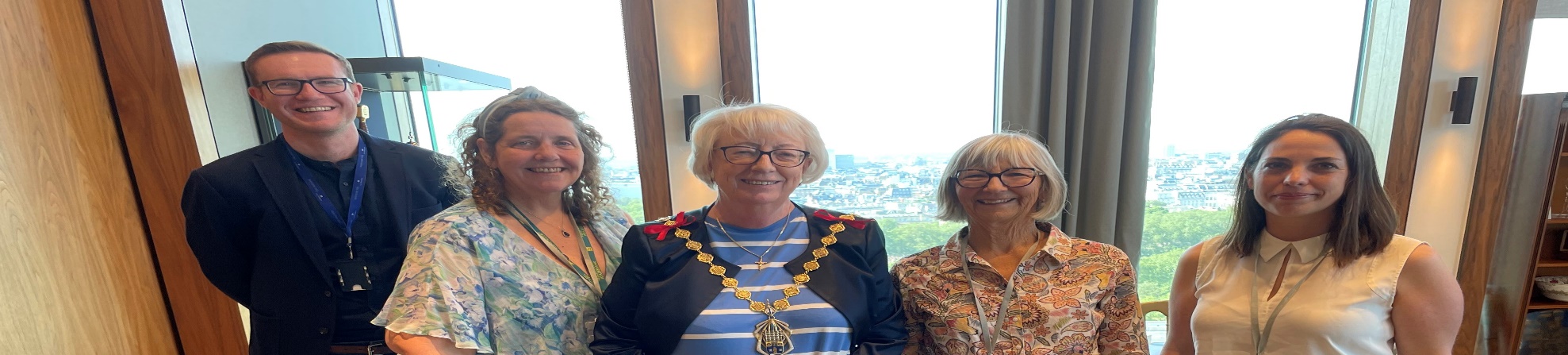 BE WESTMINSTER